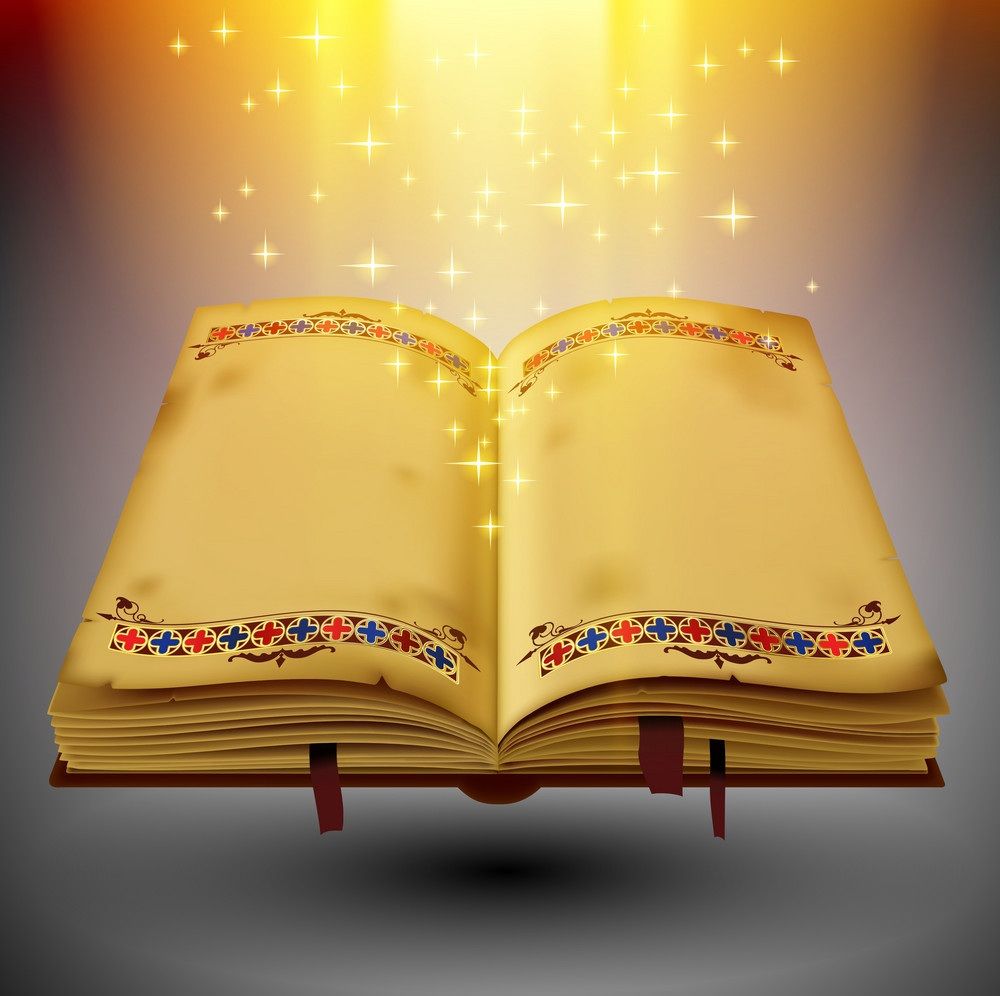 Визитная карточка участника конкурса
«Воспитатель 
года – 2021»
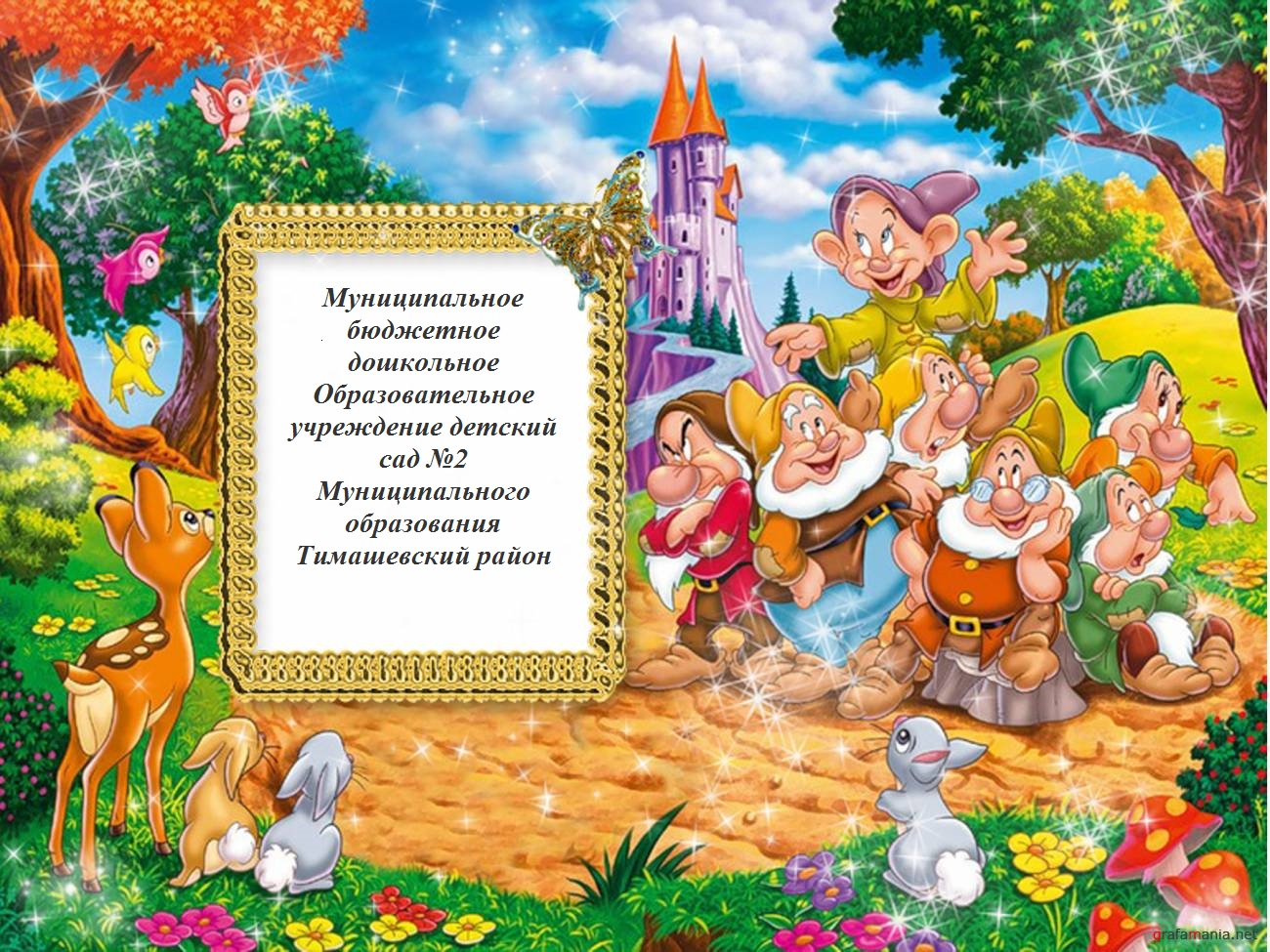 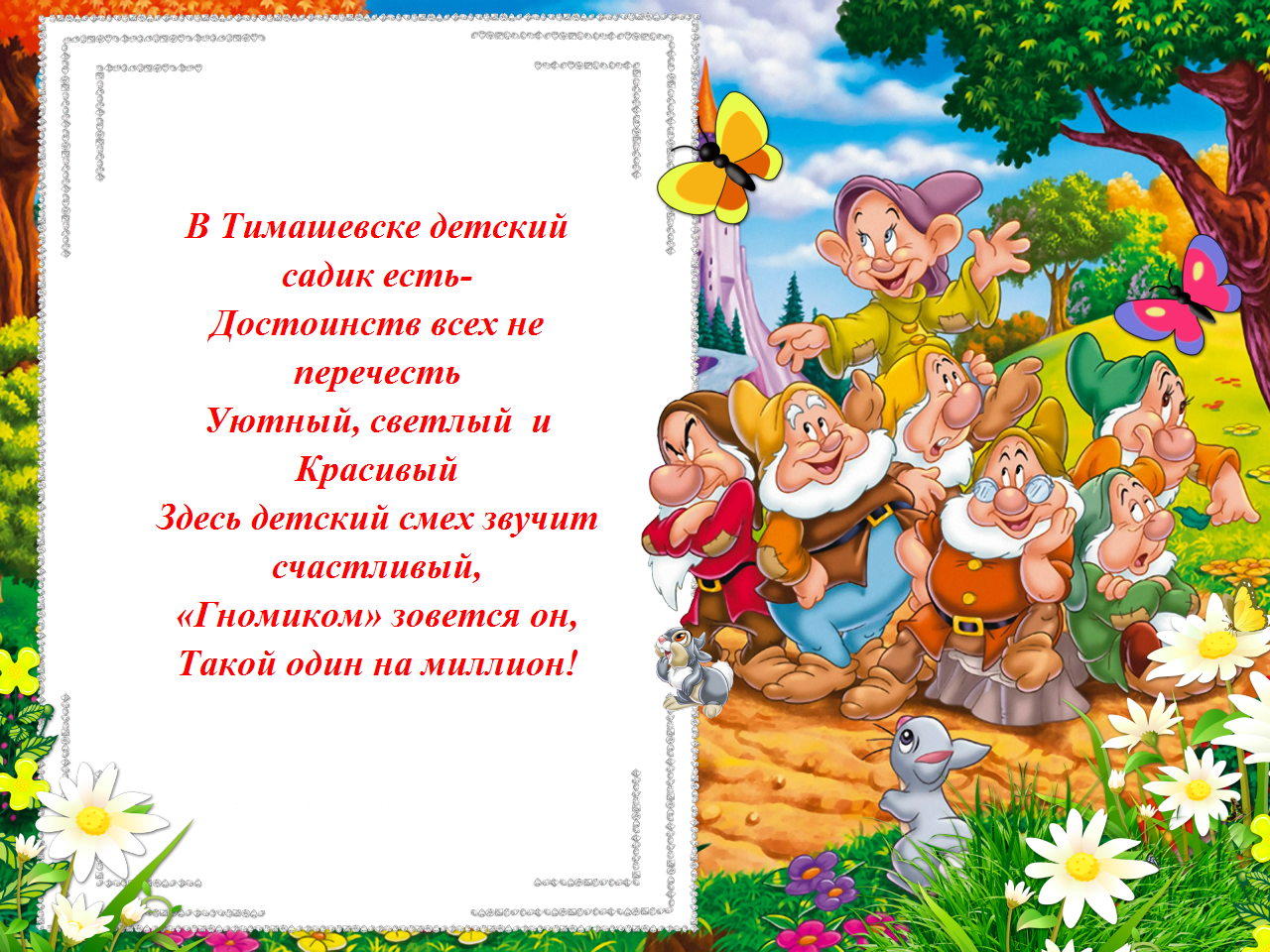 Здравствуйте!
  Я, Гребенюк- Отиско Светлана Витальевна,  воспитатель детского сада №2 «Гномик»,  города Тимашевска. 
 Наш Тимашевский район славится богатой историей, щедрой природой,  радушием и гостеприимством людей, живущих на этой прекрасной земле.
 Для меня, мой край родной, как песенный родник!
 Из детства в мир он для меня тропинка,
 И по тропинке выбрала я путь 
 В волшебную дошкольную страну!
ГРЕБЕНЮК-ОТИСКО
 СВЕТЛАНА ВИТАЛЬЕВНА
Место работы- МБДОУ детский сад компенсирующего вида № 2 «Гномик» муниципального образования Тимашевский районДолжность – ВоспитательОБРАЗОВАНИЕ-Среднее специальное,Ленинградское педагогическоеучилище Краснодарского краяспециализацияДошкольное воспитаниеПЕДАГОГИЧЕСКИЙ СТАЖ-23 годаПедагогическое кредо - СОЗДАВАТЬ. ТВОРИТЬ. Выдумывать для детей и вместе с ними
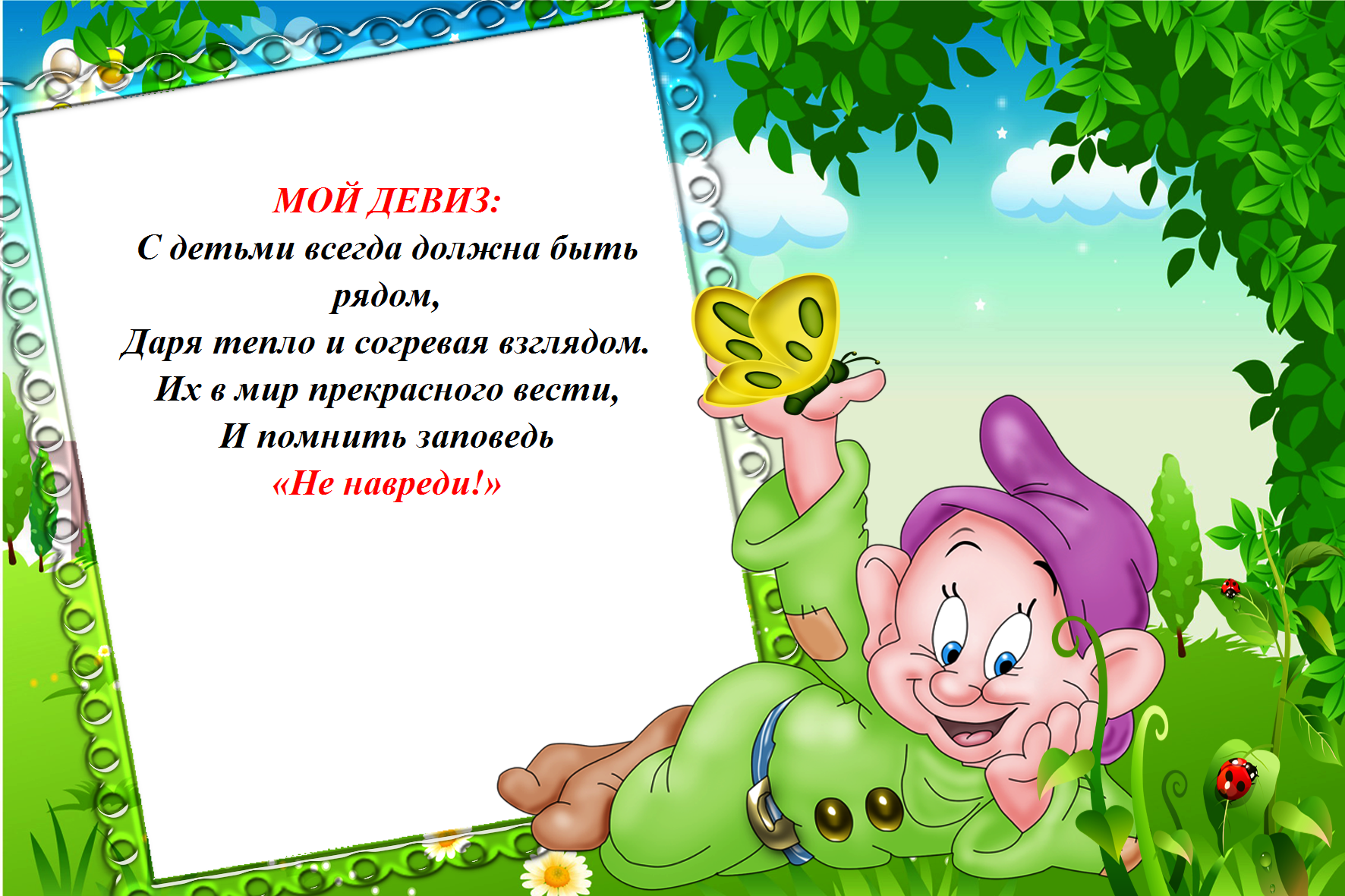 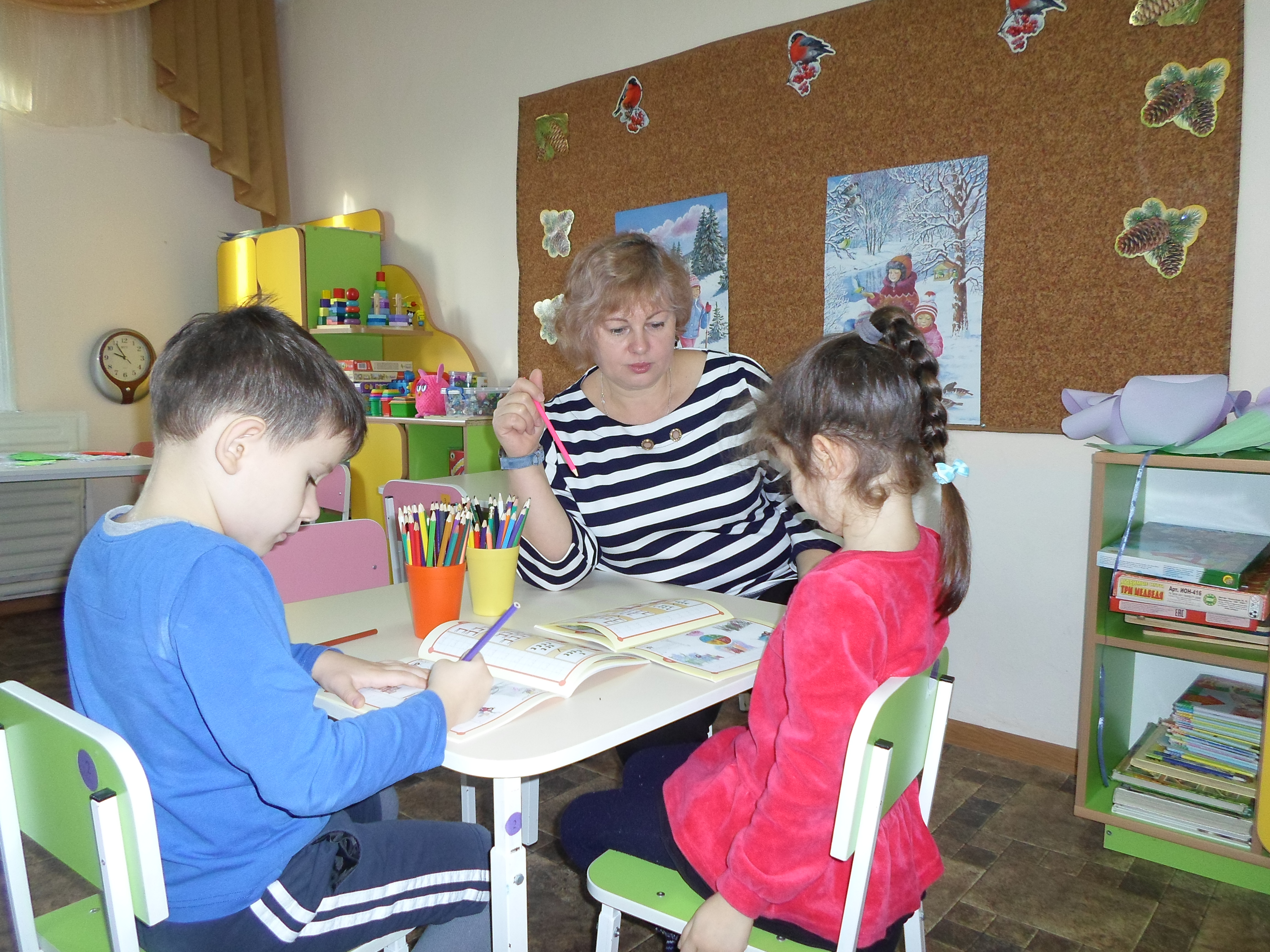 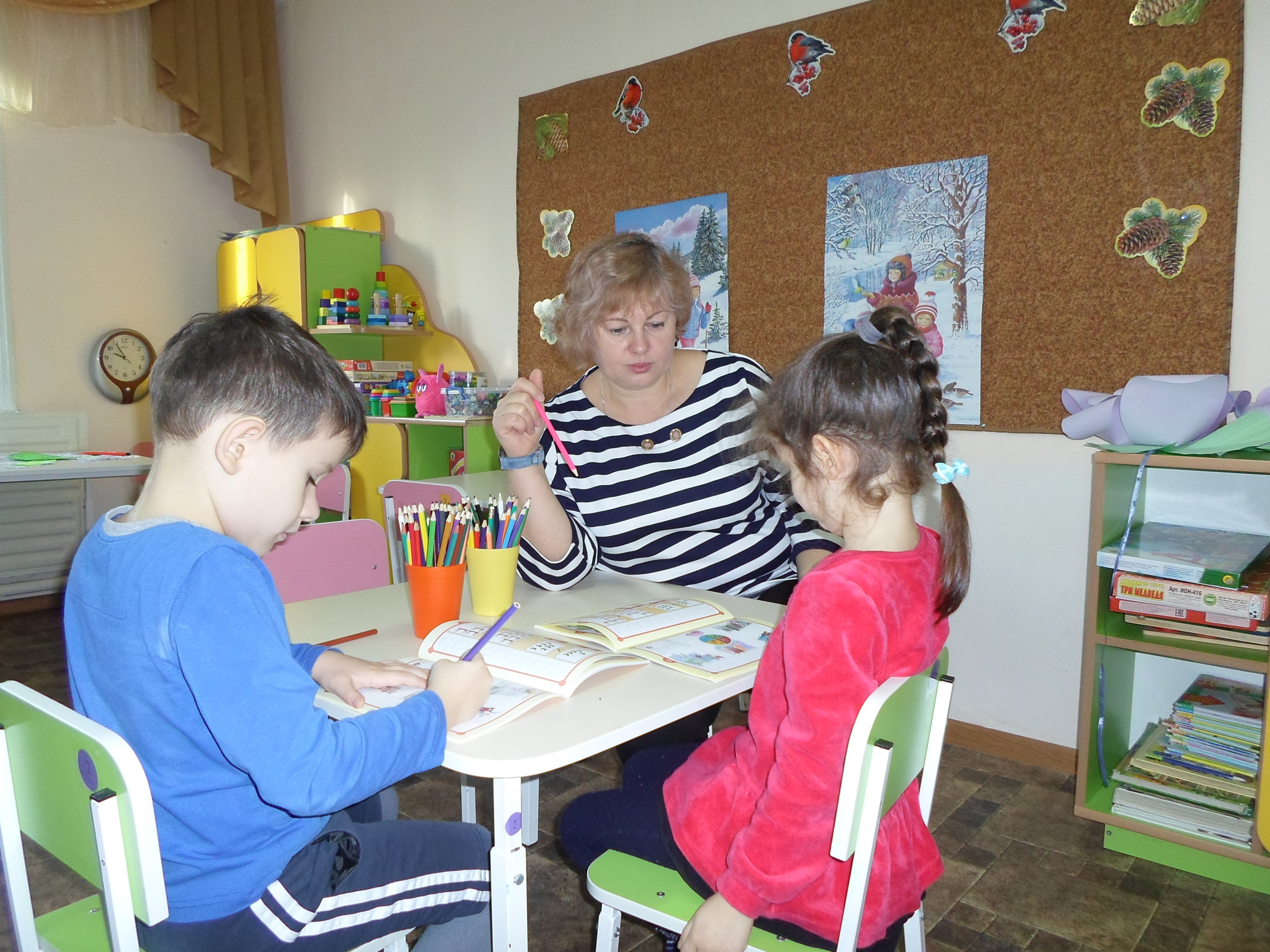 Словно ангелы их охраняем,Обучаем детишек азам.
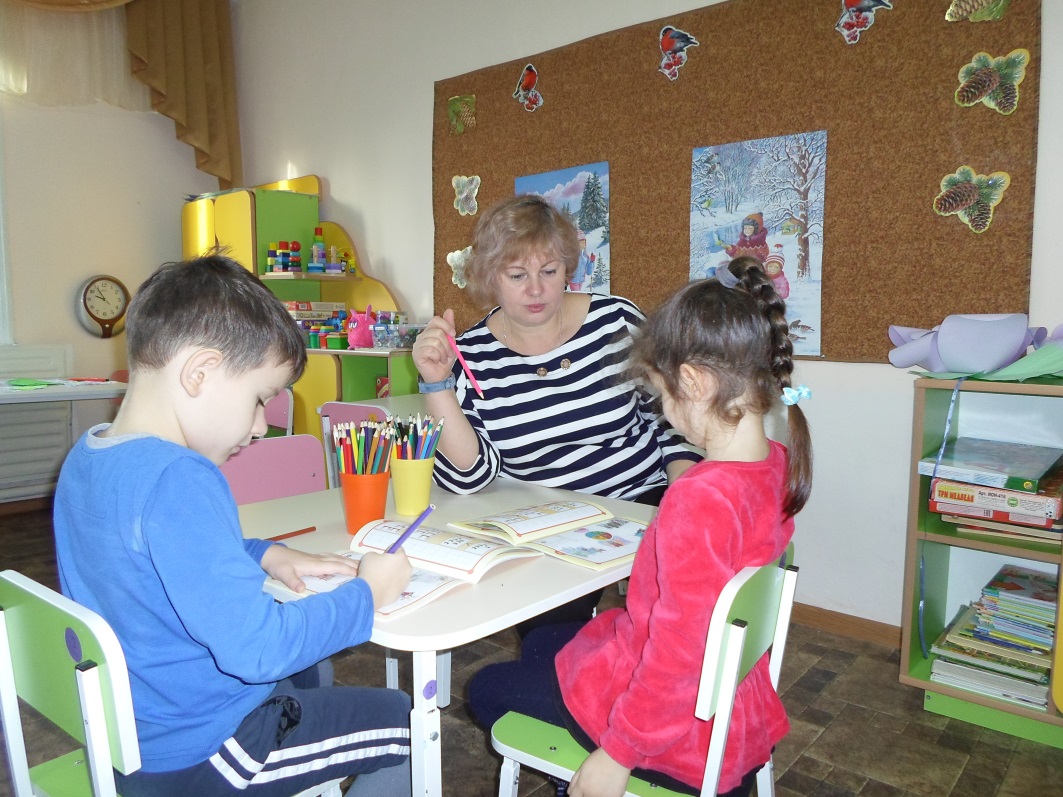 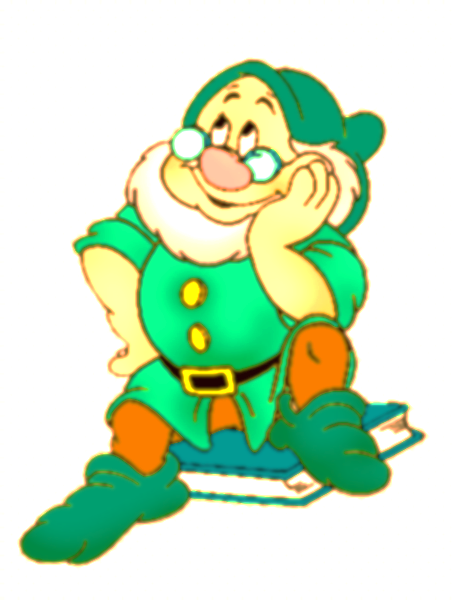 В ясли кроху приносят на ручках,И до школы они видят нас.Воспитатель – и мама и папа,Каждый день, а потом в первый класс.
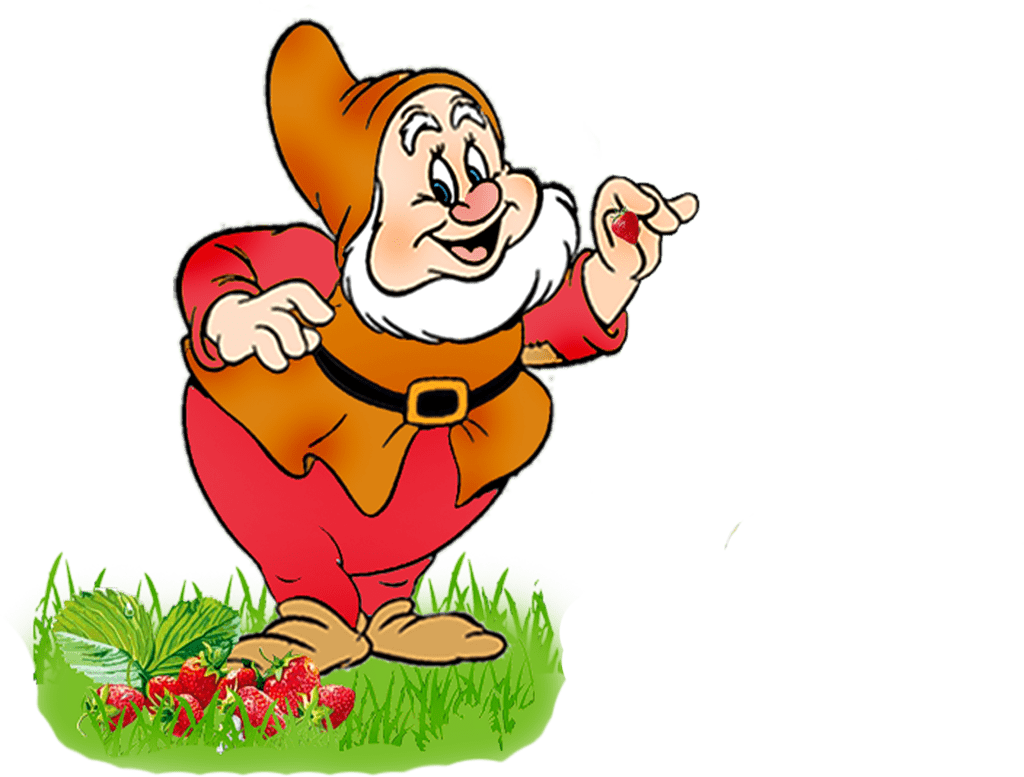 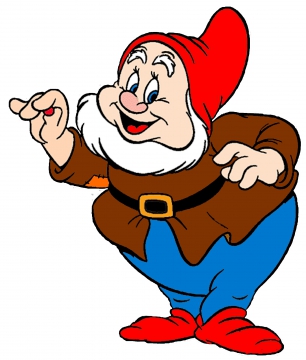 Ведь ребёнок не знает законов,Жизнь он чувствует только душой.Кто с ним рядышком всюду по жизни,Тот становится просто родной.
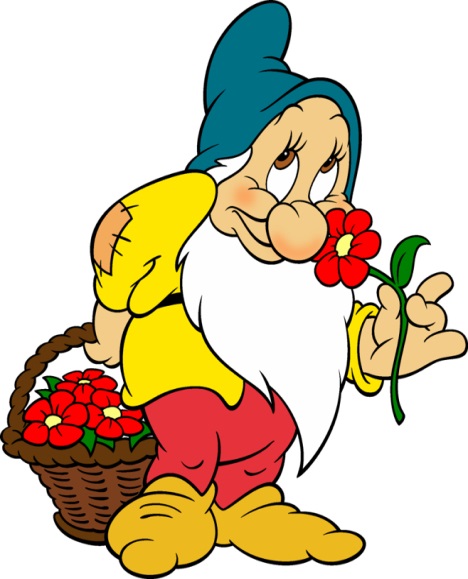 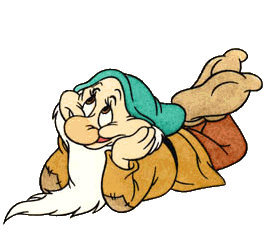 Как же это приятно нам видеть,Каждой клеточкой деток любя.Мы не можем детишек обидеть,  Можем жить, их лишь только любя!
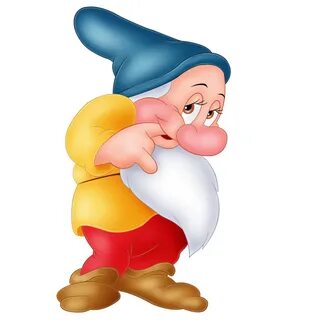 Дети к нам так порой привыкают,Что кричат: Маму я не отдам!
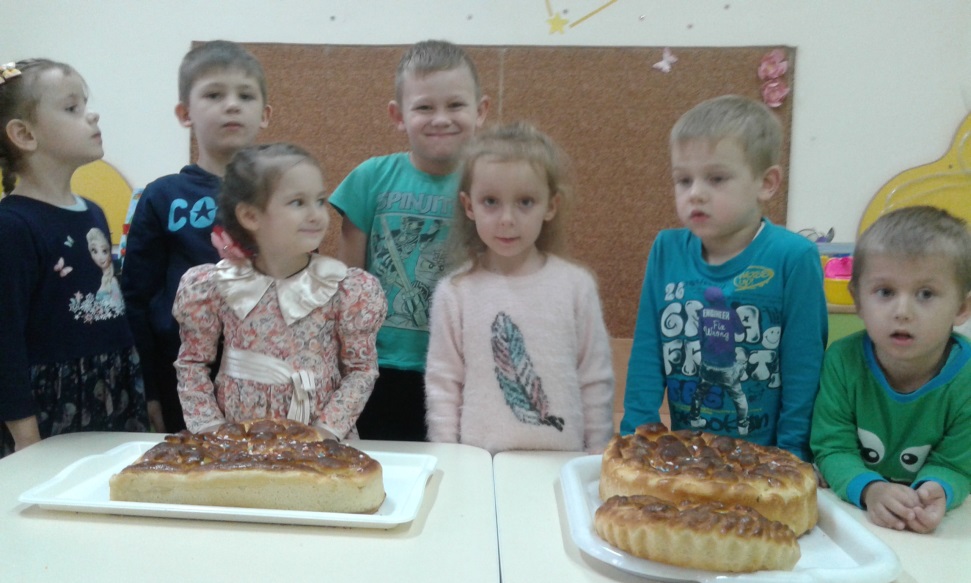 Современные люди привыкли,Что размеренно в жизни идут.На работу, обед и обратно,Так рекой жизни дни все текут
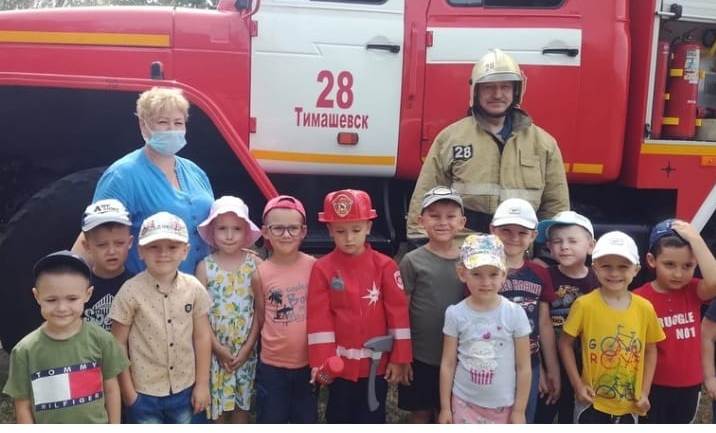 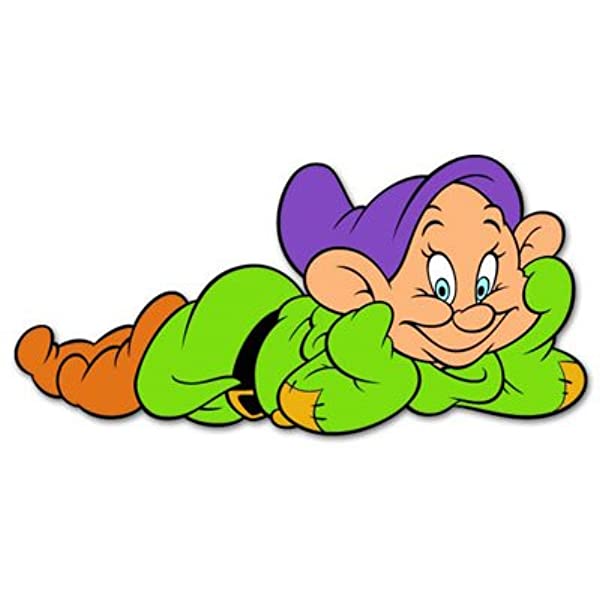 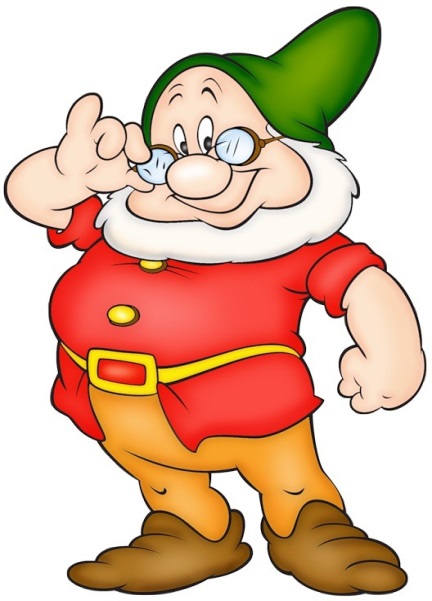 Но профессия есть и другая,Нет начала и нет в ней конца.Воспитатели детского сада,Вот с кем ваша всегда детвора!
Отдаём всю любовь мы детишкам,Забывая порой про себя.
Воспитатель – скорее призванье,Не профессия это моя.
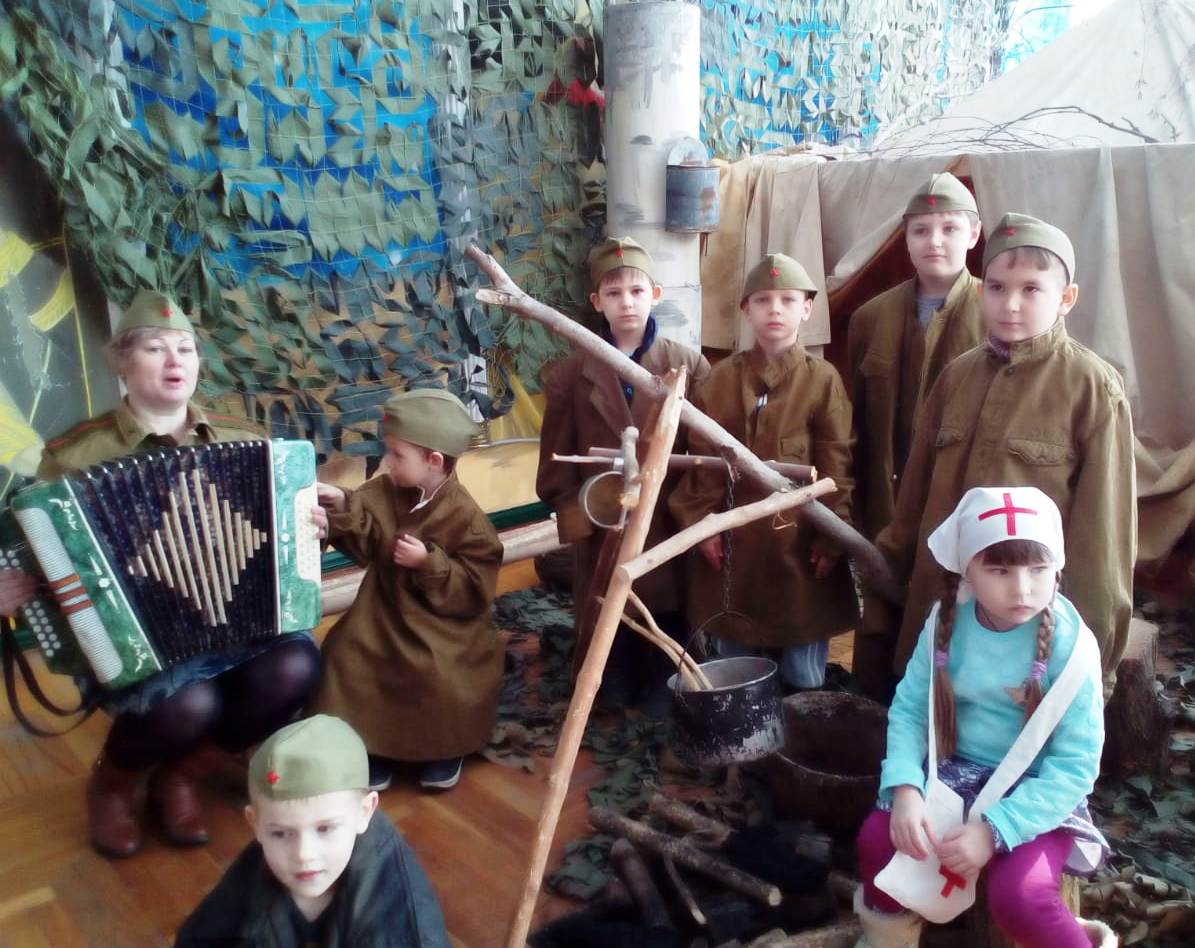 Я не знаю, как можно иначе,
Не могу по-другому я жить.
Как же много успеть то нам надо,
Чтоб людьми в жизнь их всех проводить!
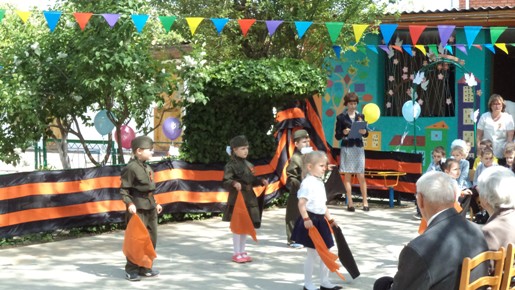 Есть профессия…. Может призванье,Не гадала о том ни когда.Ни чего, ни когда не желала,Только б слышать: Ты  нам  так  нужна!
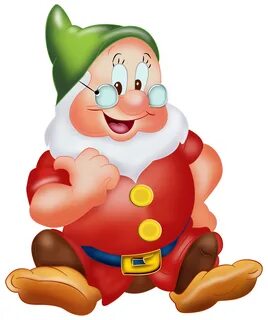 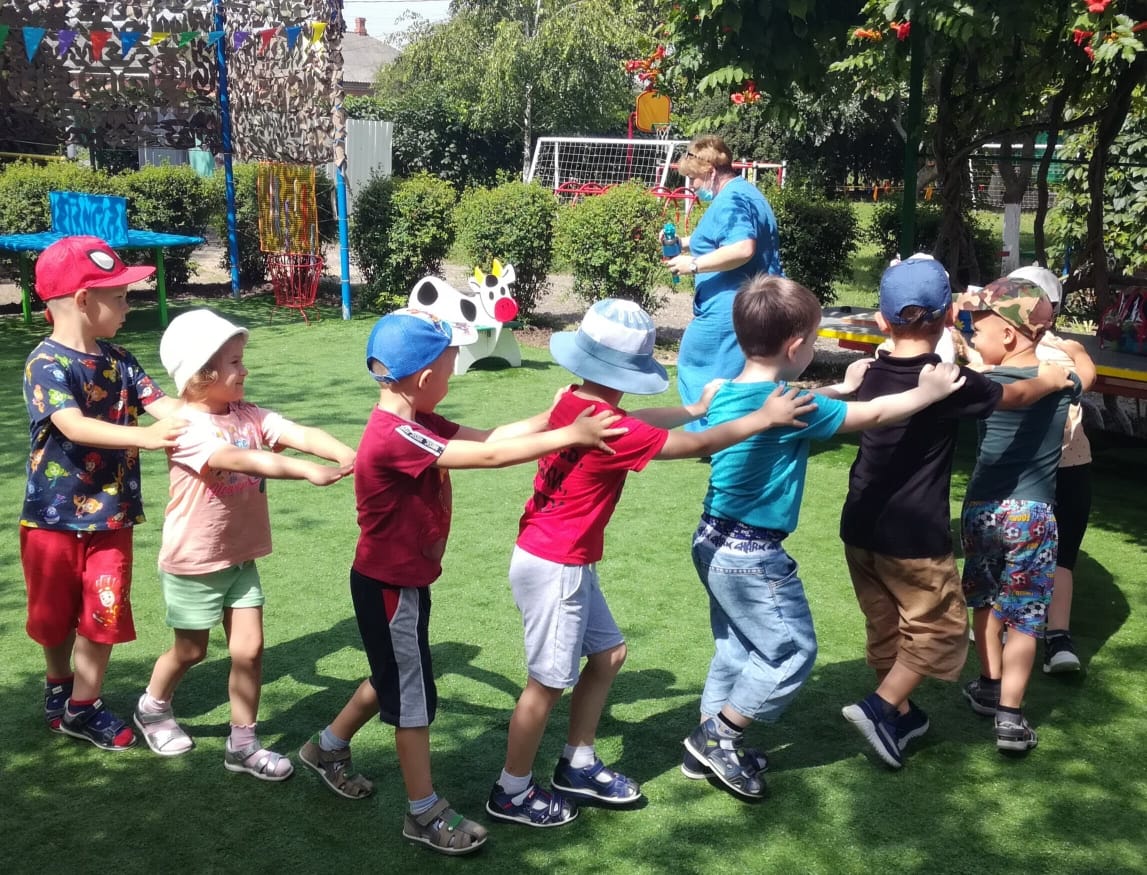 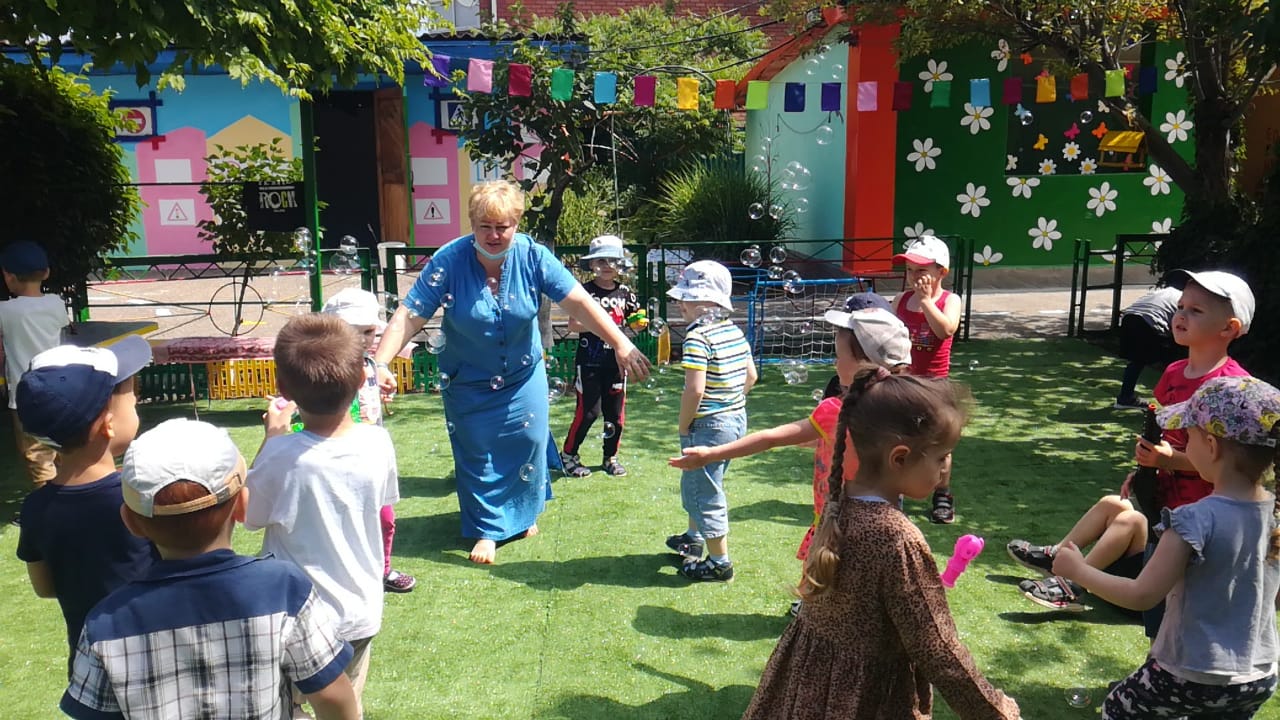 Воспитатели МЫ…. Детские души,
Как цыплята на нас же глядят.
Всё за нами всегда повторяют,
Как за клушкою вслед семенят.
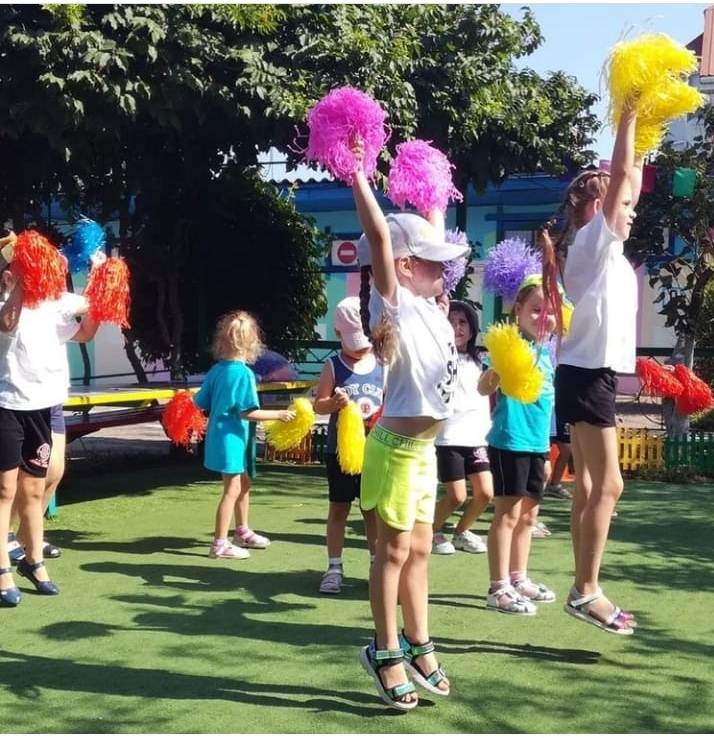 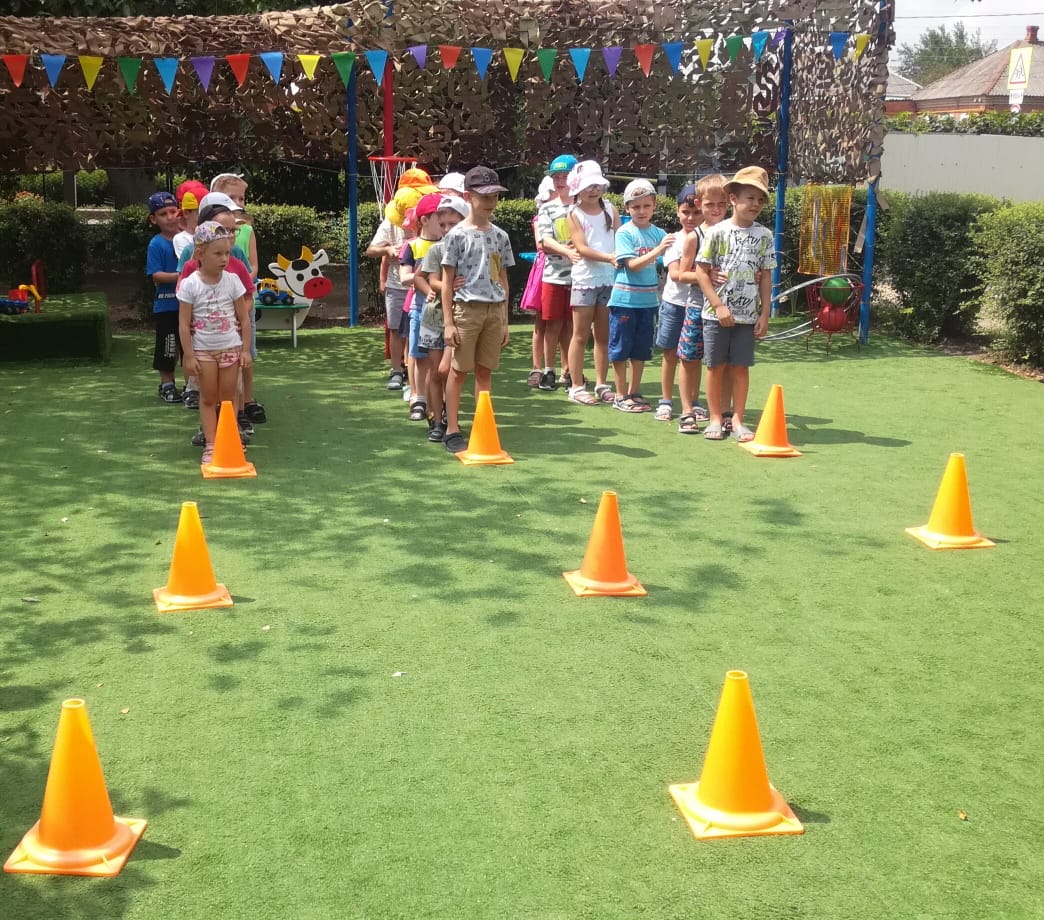 Будем с ними чисты мы душою,Их судьба в наших только руках.
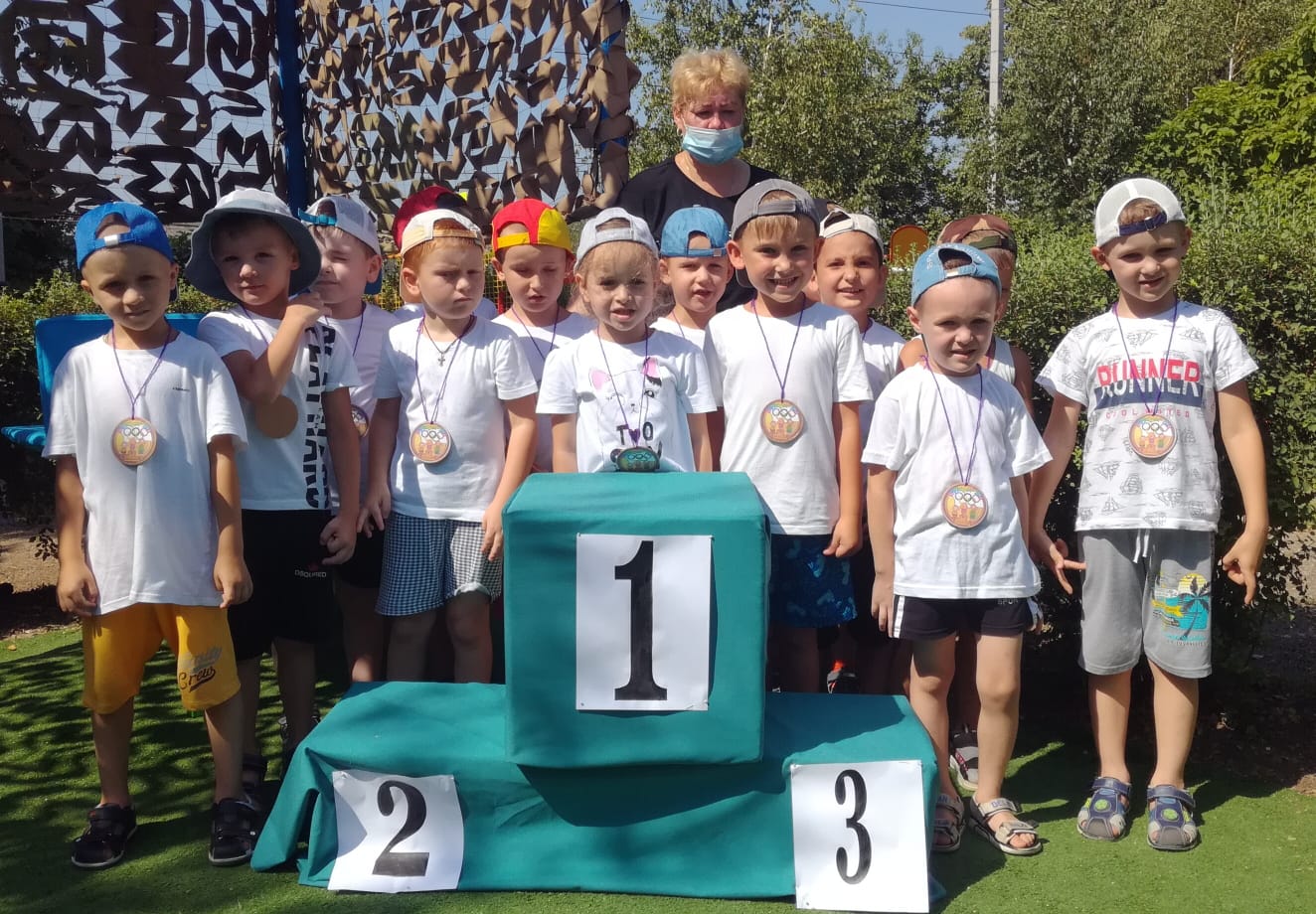 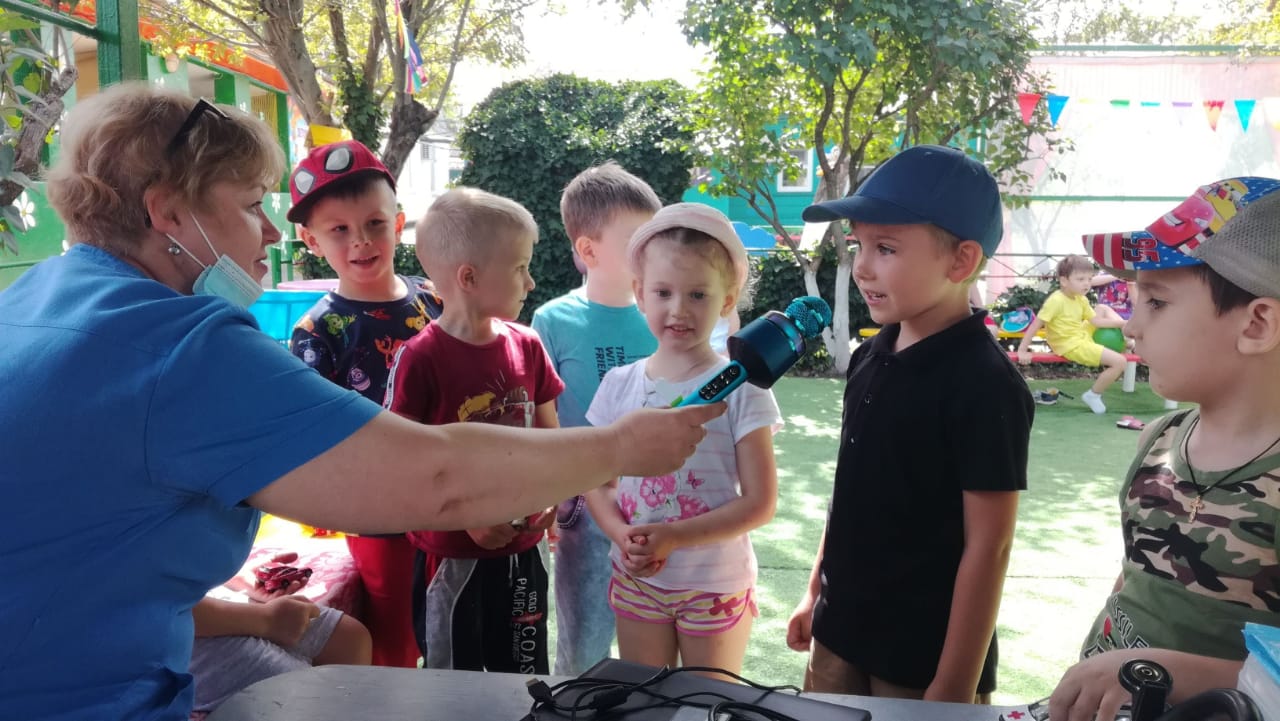 Люди нам плод любви доверяют,Доверяют всё ценное нам.
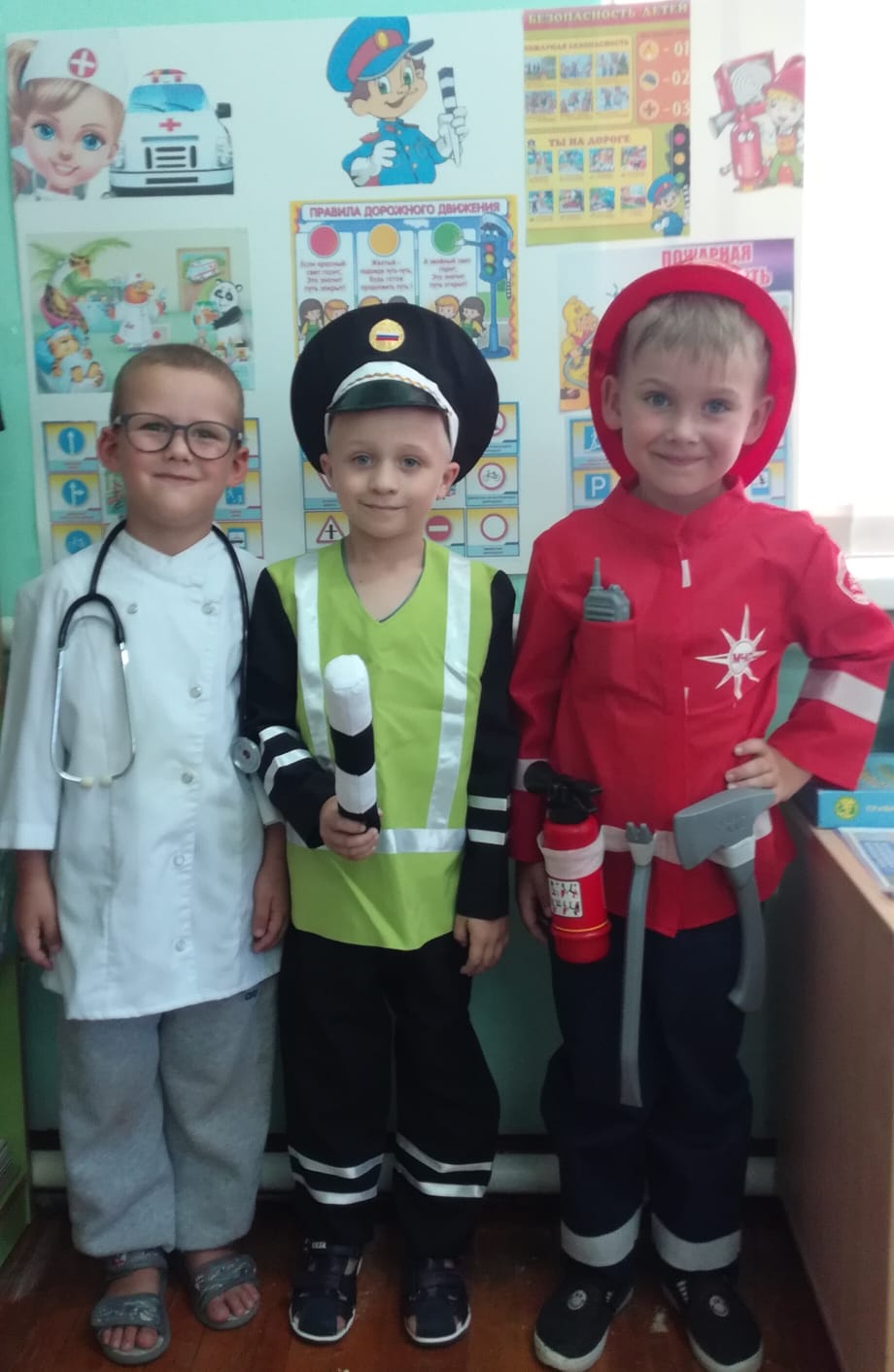 Воспитатели детского сада,Это видимо наша судьба.
Воспитатели детского сада,Вечно мамами быть мы должны.
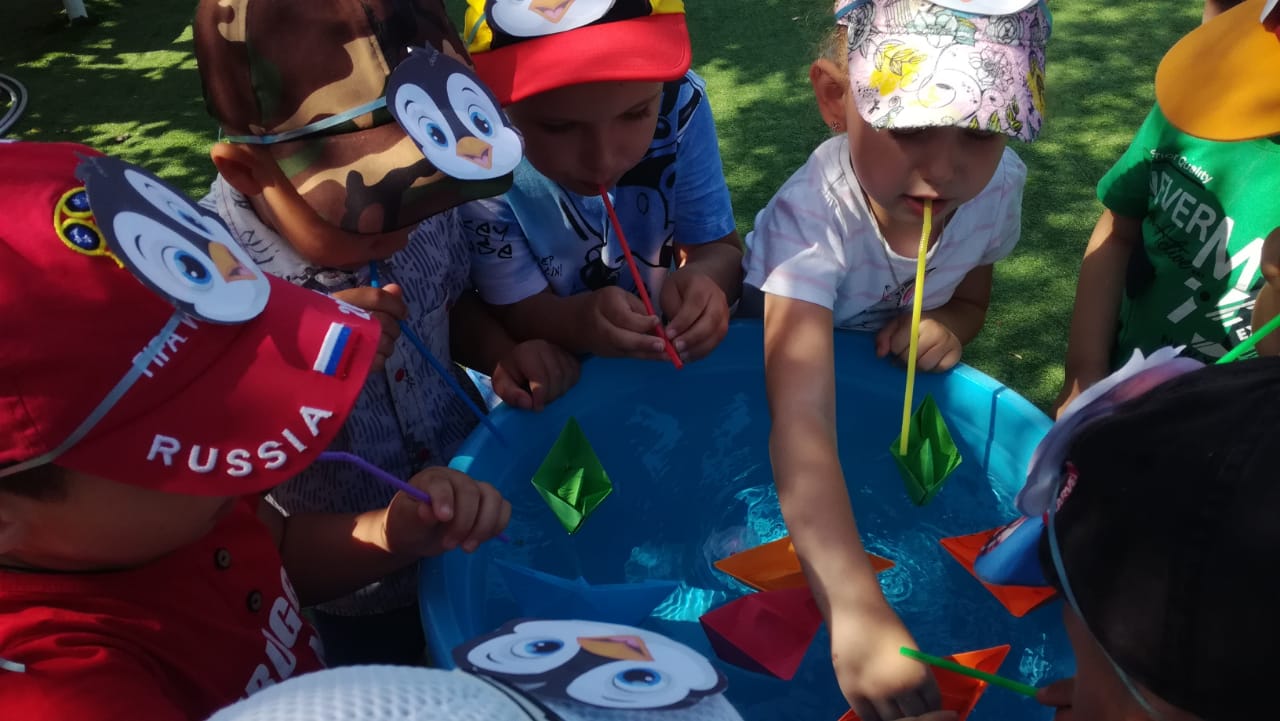 Родину нашу, любить, научить….
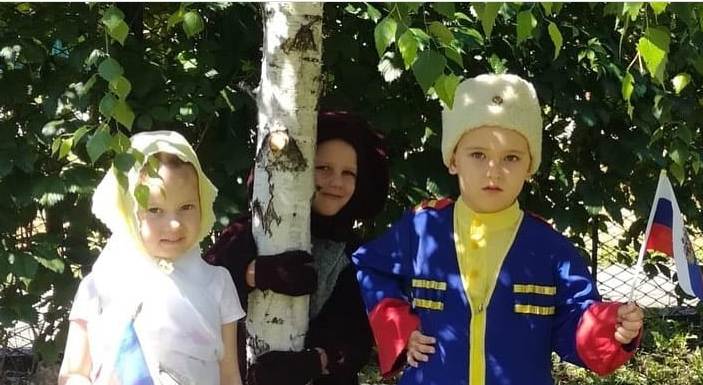 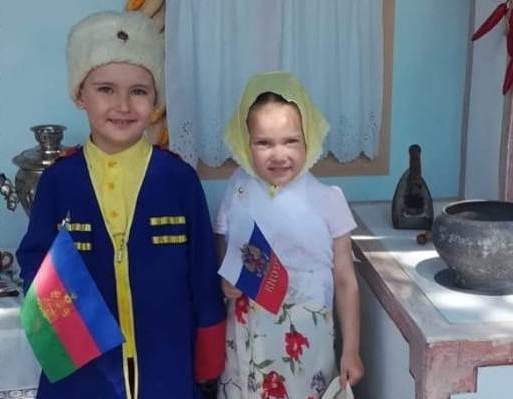 И патриотами с детства быть!
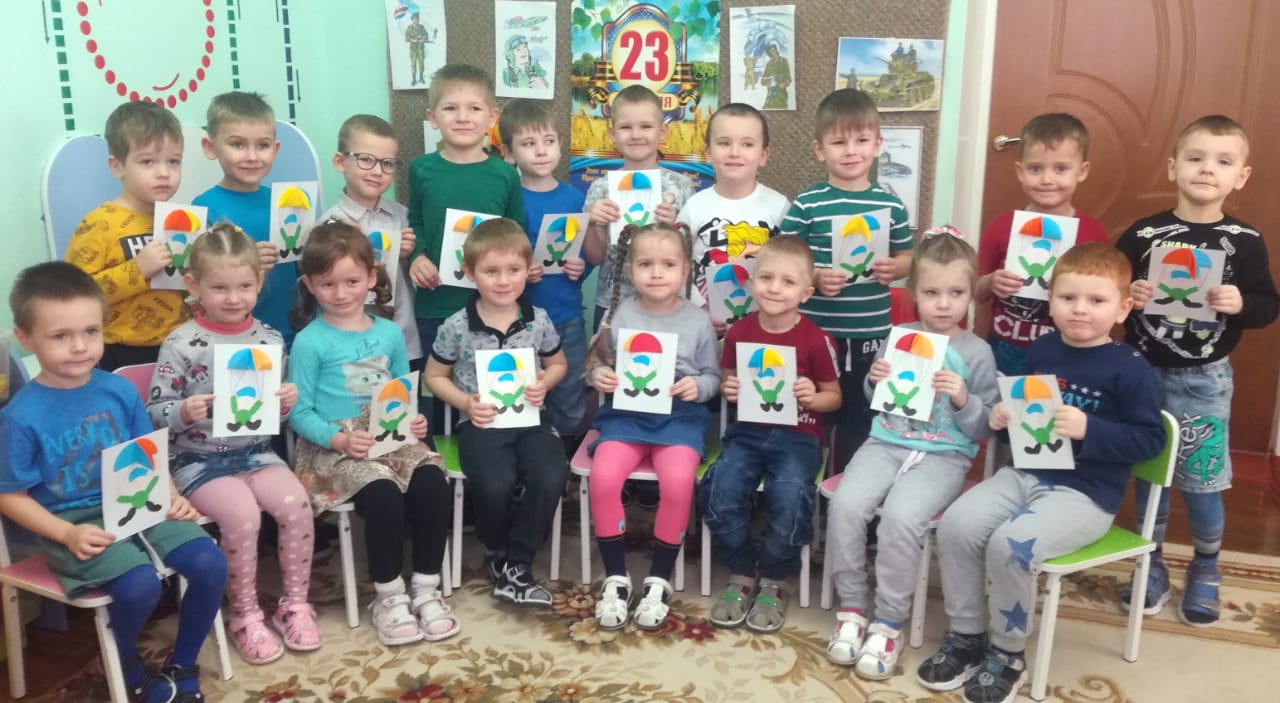 Моя работа – моя жизнь! Я осознаю всю ее важность и нужность..
Я радуюсь возможности ежедневного общения с детьми. Для меня встреча с ними, как  частица чистого свежего воздуха, такое состояние души, когда чувствуешь и понимаешь: «Я нужна!».
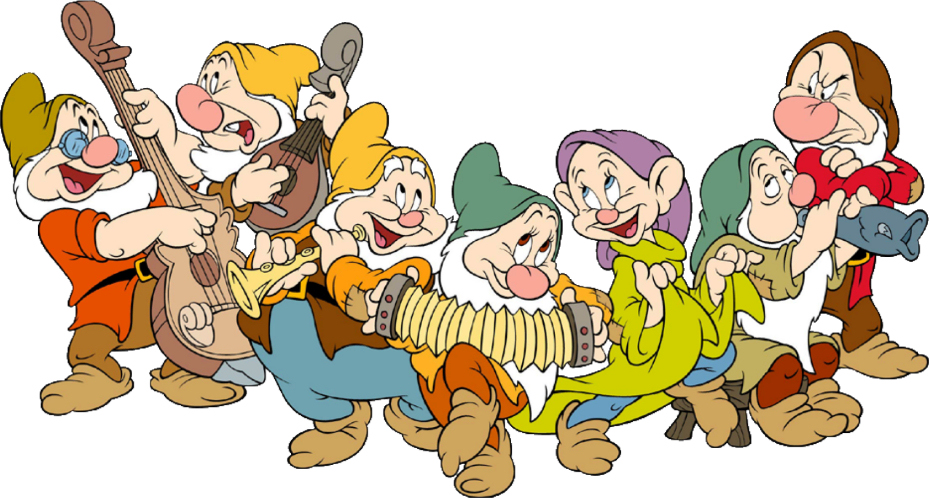 А сияющие глаза моих воспитанников, их открытые и чистые сердца, их любовь, которой они с огромной радостью делятся со мной – что ещё надо для подтверждения правильности выбора моей профессии.
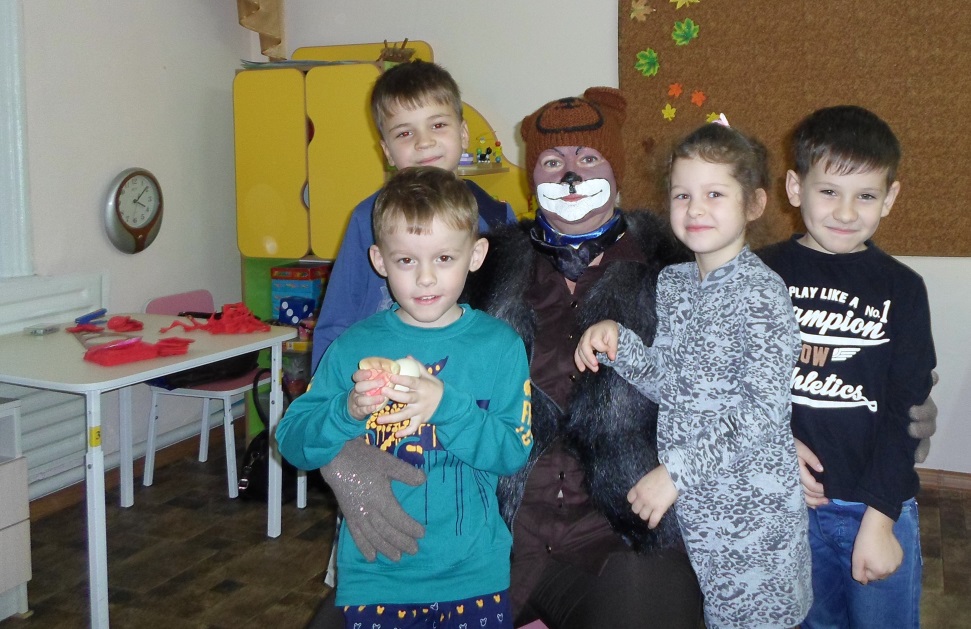 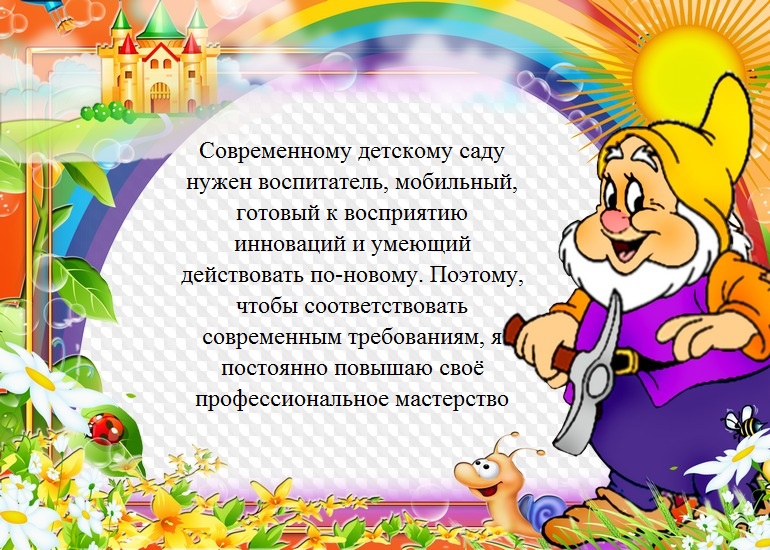 Это мои результаты погружения в процесс получения знаний, совершения новых открытий и творчества.
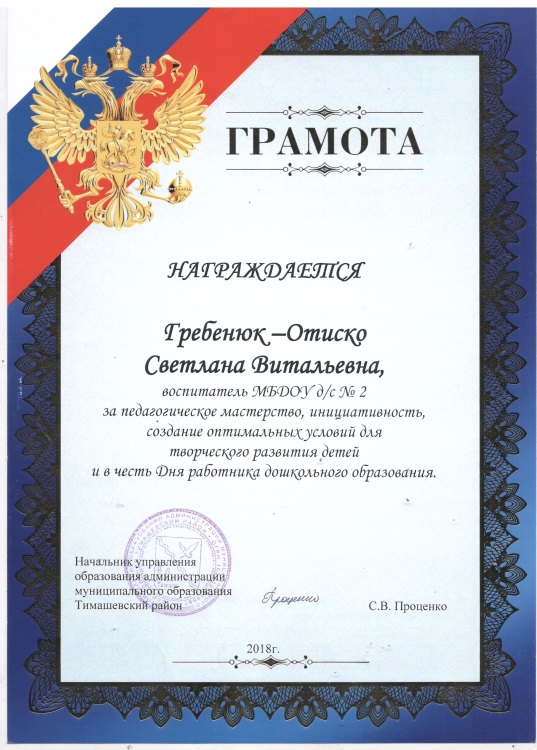 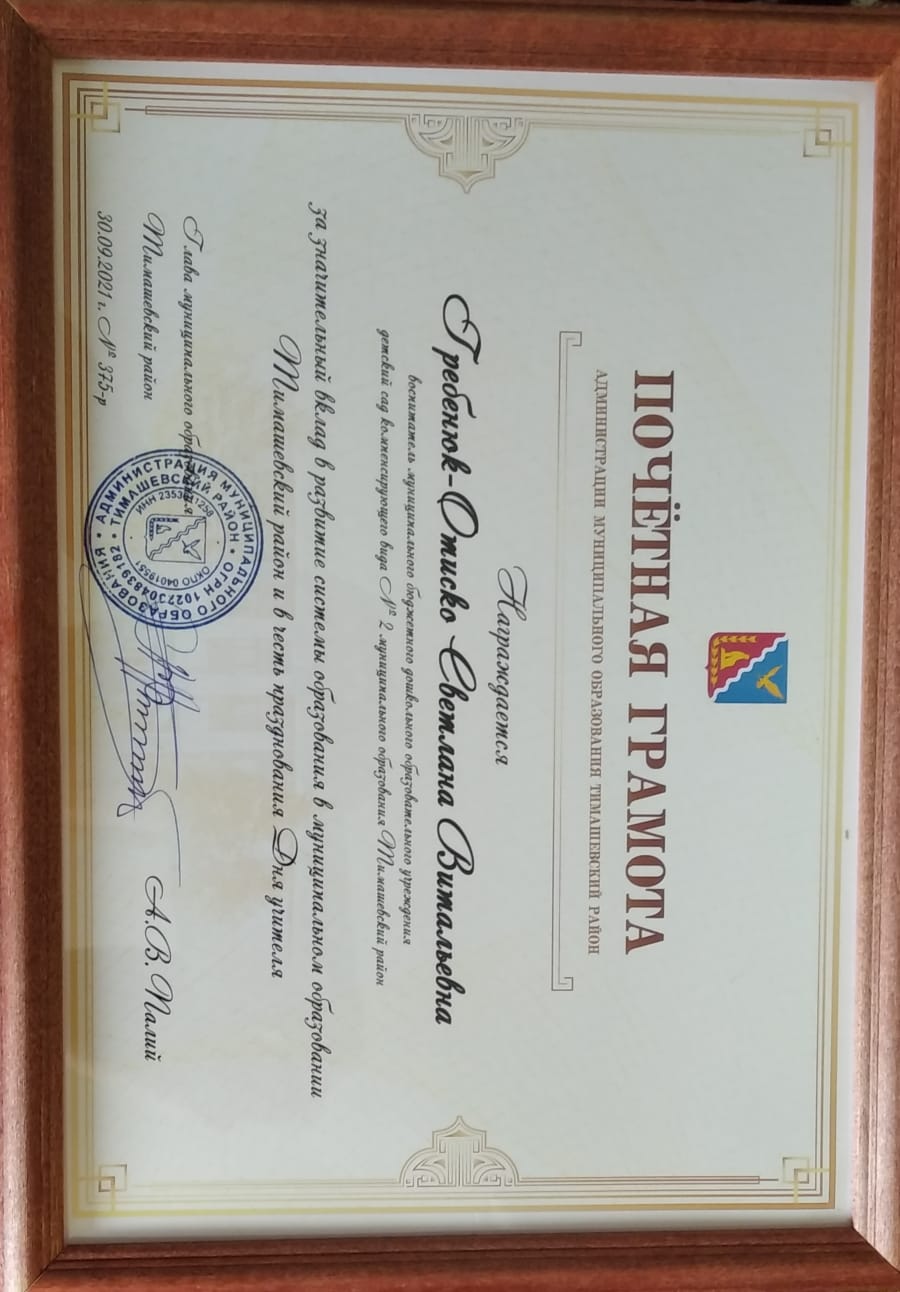 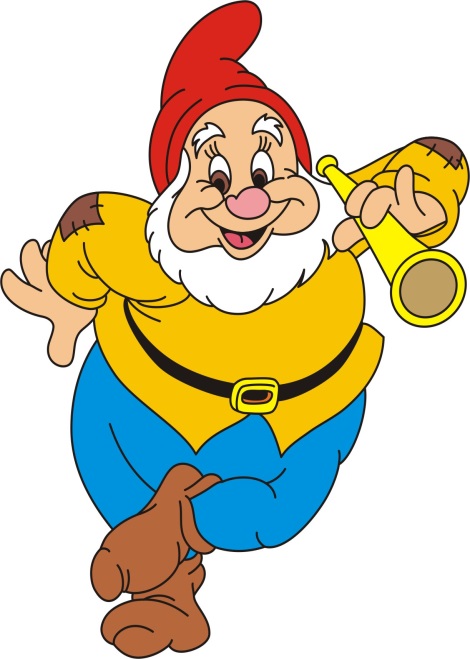 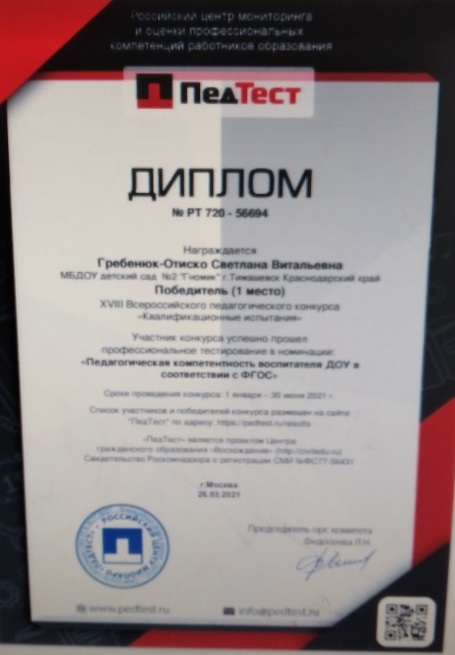 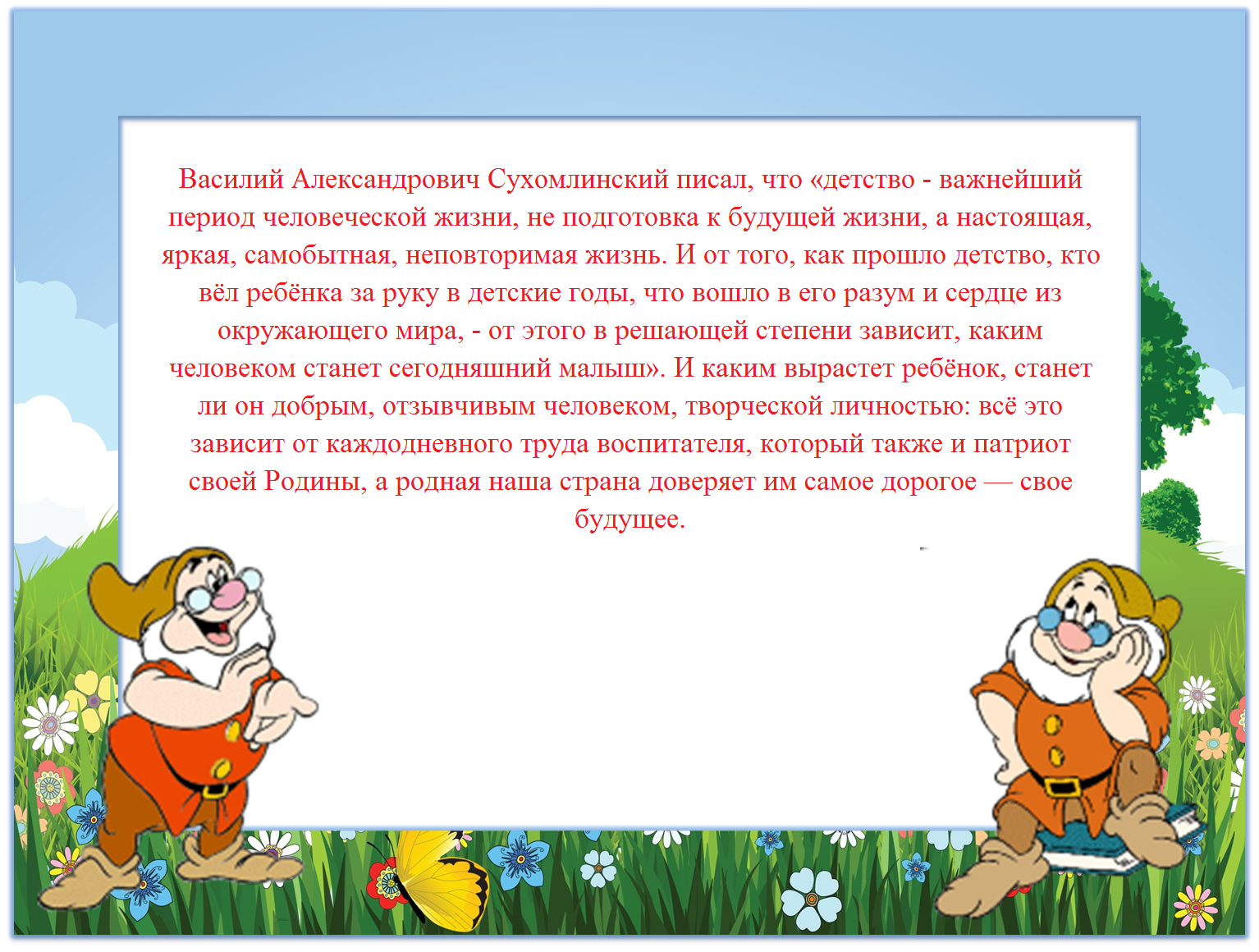 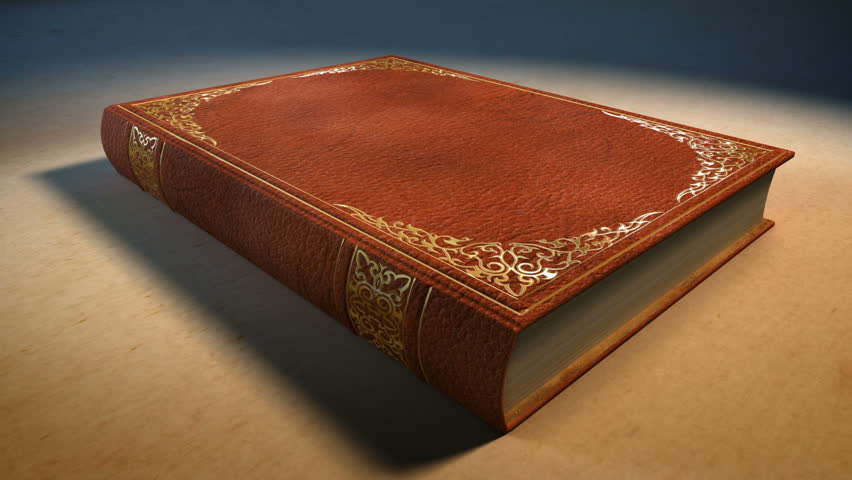 Спасибо за внимание!